Fig. 3. The NIH Toolbox Pattern Comparison Processing Speed Test scores by age (scaled score ±2 standard error).
Arch Clin Neuropsychol, Volume 30, Issue 5, August 2015, Pages 359–368, https://doi.org/10.1093/arclin/acv031
The content of this slide may be subject to copyright: please see the slide notes for details.
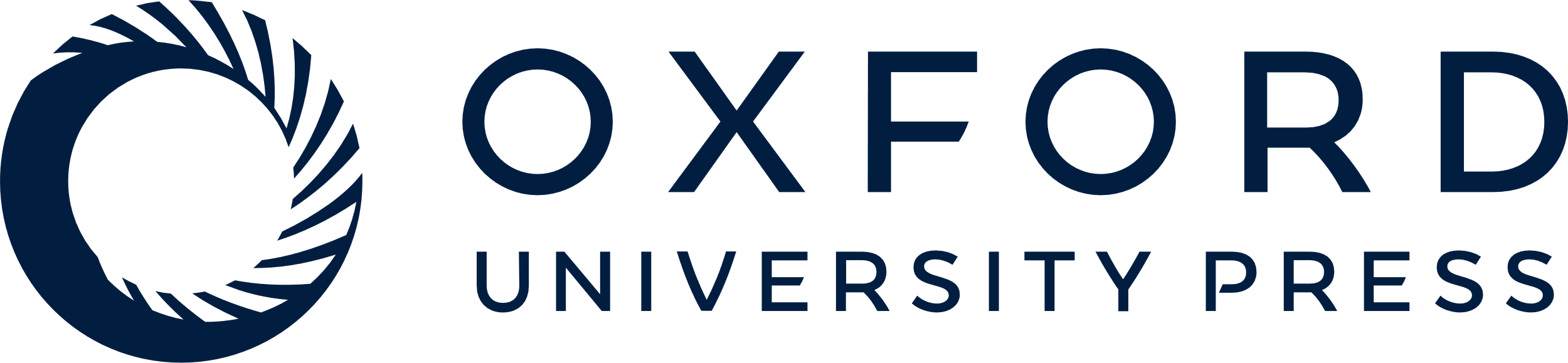 [Speaker Notes: Fig. 3. The NIH Toolbox Pattern Comparison Processing Speed Test scores by age (scaled score ±2 standard error).


Unless provided in the caption above, the following copyright applies to the content of this slide: © The Author 2015. Published by Oxford University Press. All rights reserved. For permissions, please e-mail: journals.permissions@oup.com.]